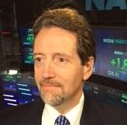 Glenn Finch
Cognitive Innovation Officer, IBM
Cognitive Process Transformation
Global Business Services
Cognitive Process Automation in Insurance
October, 2017
66%
90%
40%
2
For insurance, we believe 60-75% of processes can be automated to achieve overall cost savings of ~ 30-40%
Front Office
Business 
Development
Accounting Control & Risk
Product and 
Distribution
15%
20%
Market Research (20%)
Product Design (5%)
Product Mgmt (35%)
Actuarial
(20%)
Prospecting 
(15%)
Mid Office
Filings & Approvals
Producer Maintenance (30%)
Commission Management (25%)
Licensing & Appointment(50%)
Product Pricing (15%)
Quoting
(25%)
30%
Operations
Renewals & Retention (50%)
Endorsements (30%)
Cancel/Rewrite (30%)
Reinstatement (20%)
Issuance 
(50%)
UW Support 
(20%)
Billing 
(30%)
Query Mgmt
 (20%)
Contact Center (25%)
Reconciliation
(50%)
Sales Support
& Contact (25%)
20%
Claims
Initiation & Assignment (50%)
FNOL 
(50%)
Initial Review 
(35%)
Evaluate Loss & Estimating (25%)
Marketing Support
 (25%)
Payment Processing (25%)
Inspection 
(25%)
Settlement 
(20%)
Determine Fault (10%)
Fraud Identification 
(20%)
Subrogation 
Intake (30%)
Contact Center (25%)
Litigation & Staff Counsel (15%)
Subrogation Resolution (30%)
Enterprise
Services
15%
Service Enablement
IT & Data Services
Business Strategy & Planning
Fixed Assets
Training & Knowledge Mgmt
Help Desk &
End User Support (55%)
IT Business &
Risk Mgmt
IT Solution Dev
& Release (40%)
Accounting & Control
Procurement 
(40%)
Employee 
Payroll & Tax
Administration
Security, Identity & 
Access Mgmt (10%)
Information & 
Data Mgmt (40%)
IT Operations 
(40%)
Internal Audit & Control (30%)
Human Resource (30%)
Legal 
(20%)
Risk 
Management
Business
Resilience
Back Office
Enabled by Majority Cognitive
Enabled by Majority Robotics
Enabled by Mix of Cognitive & Robotic
%
Labor distribution %
3
IBM Internal Use Only
Many clients are struggling to achieve the “hype” – here is a way to talk about the reality of applying these new tools
Robotic Process Automation
Cognitive Process Automation
Efficiency focused
Business outcome + Efficiency focused + User experience
Deep expertise
Complex transactional
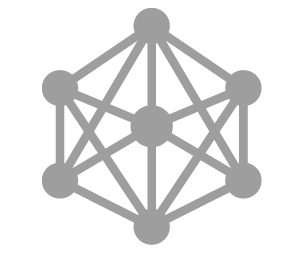 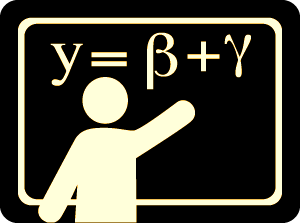 Complex process with deep expertise with or without human interaction

e.g., industry vertical specific processes
Complex transactional process, no human interaction

e.g., mid office support processes
Simple transactional
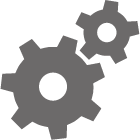 Low-to-medium complexity process with human interaction
Simple transactional process, no human interaction
e.g., front-office customer facing processes
e.g., back-office related IT and infrastructure processes
Implementation Tools
RPA Technology (BluePrism, Automation Anywhere, WorkFusion, UIPath)
IBM BPM and Watson APIs, Watson Chatbots, and Digital Assistants, & other Watson Components
Today (Majority of current automation)
4
What does Good CPA Look Like ?
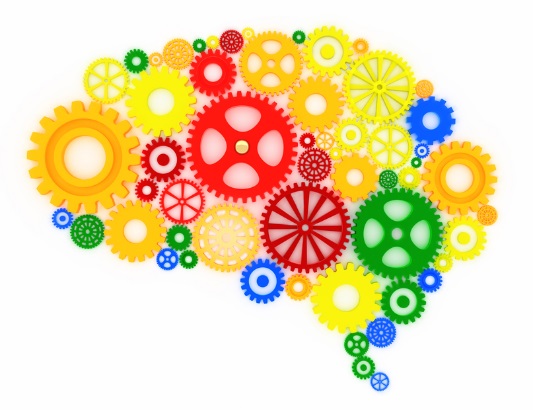 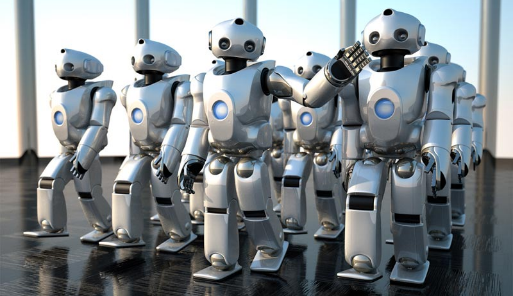 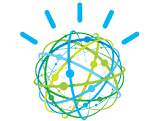 Re-Imagined Process
Automation Asset
Cognitive Asset to Mine Exhaust or Interact
Platform or Architecture that Links it all Together
5